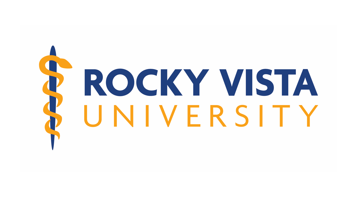 Clinical Mentorship
               Program
     Focused during OMSII year
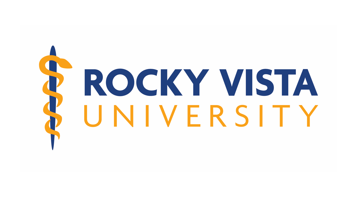 Goals:
Students meet with physicians in interested specialties to ask questions and receive guidance for career next steps
In a small-group setting, students make connections with physicians and form a network
Students meet with mentors 2-3 times during the academic year with a set of suggested Discussion Points each time 
Students begin to pinpoint areas of interest prior to clinical years
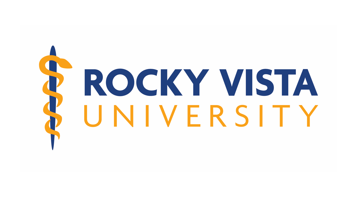 Timeline:
Spring Semester of OMSI year-a survey will be sent asking for top 3 specialty interests
July/August/September of OMSII year- begin first session with mentor
Prior to each session- calendar invitation and reminder email will be sent
The week following each session- a follow-up survey will be sent for feedback (all responses are appreciated)
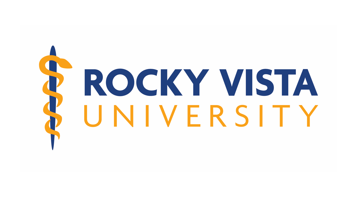 Friendly Reminders:
This is an opportunity, not a requirement
If you commit to attend, please go
Turn on your camera and be engaged
A short “thank you” email can go a long way!
If you know a classmate who is interested in a session, please have them reach out to the Mentorship Coordinator


Enjoy and make the best of this experience!